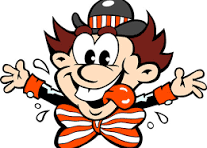 Who can take a sunrise - Sprinkle it with dew
Cover it in choc'late and a miracle or two?
The candy man. The candy man can.
 
Who can take a rainbow - Wrap it in a sigh
Soak it in the sun and make a strawb'ry lemon pie?
The candy man. The candy man can.
 
The candy man can 'cos he mixes it with love
And makes the world taste good
 
The candy man makes ev'rything he bakes
Satisfying and delicious
Talk about your childhood wishes!
You can even eat the dishes!
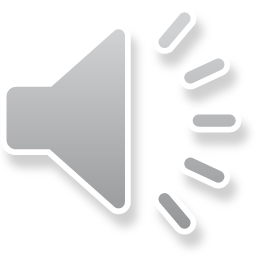 Piano & voice
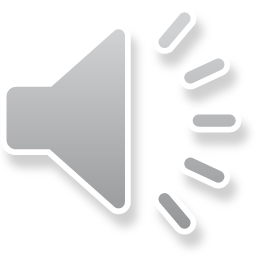 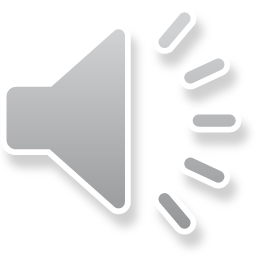 Piano only
Voice only
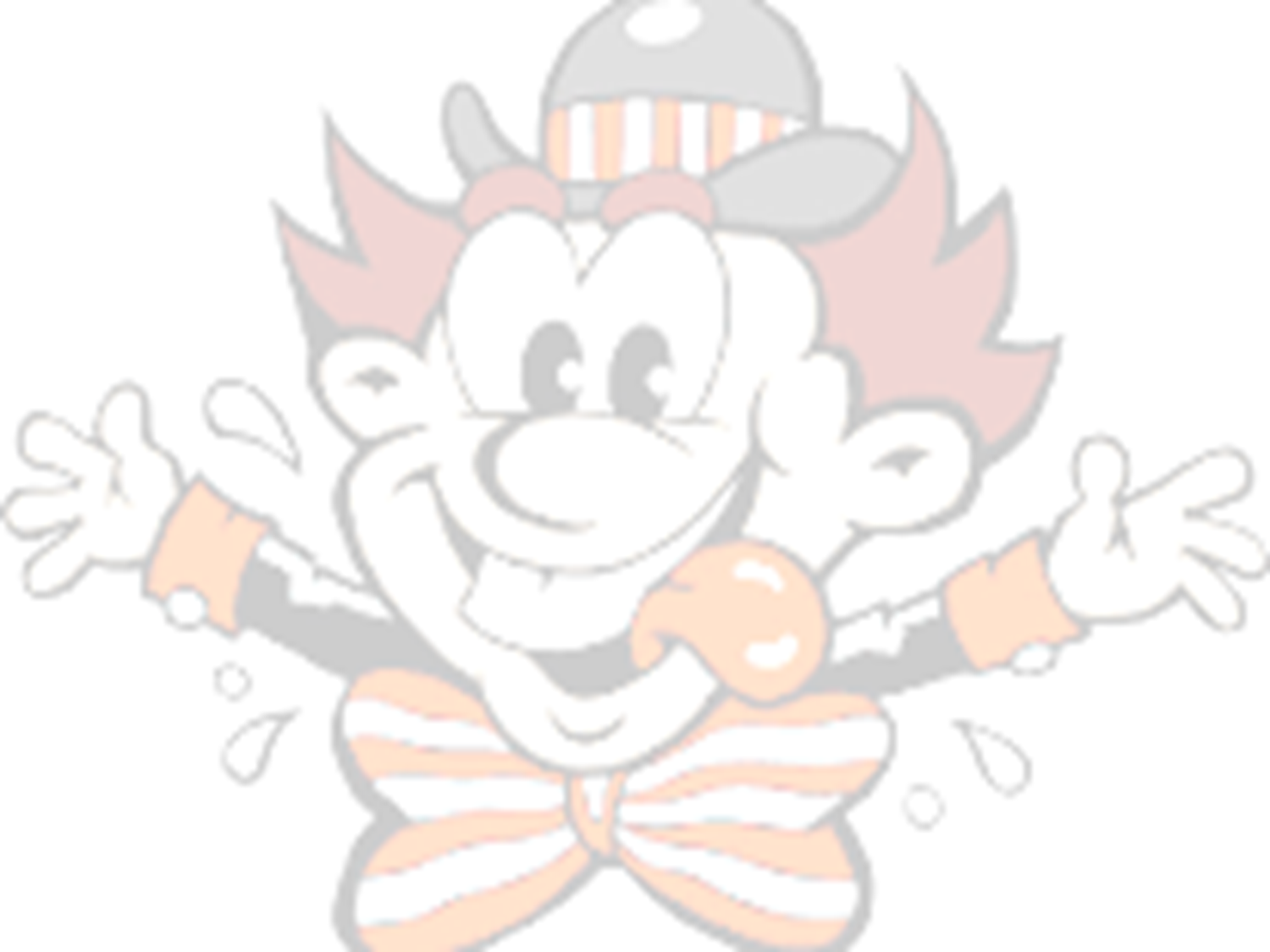 Who can take tomorrow - Dip it in a dream
Separate the sorrow and collect up all the cream?
The candy man. The candy man can!
 
The candy man can 'cos he mixes it with love
And makes the world taste good
And the world taste good 
'cos the candy man thinks it should!